CARNETS LECTORS
Anima’t a llegir!
El teu primer carnet:
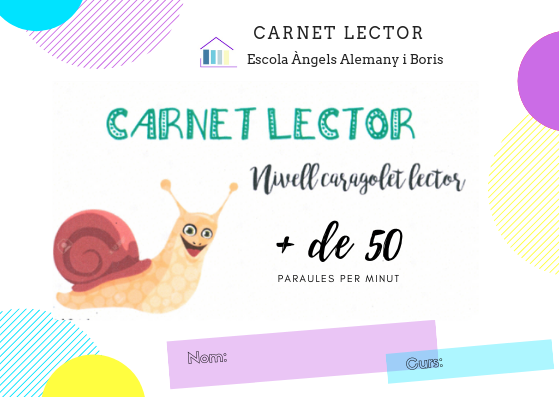 Vas millorant...
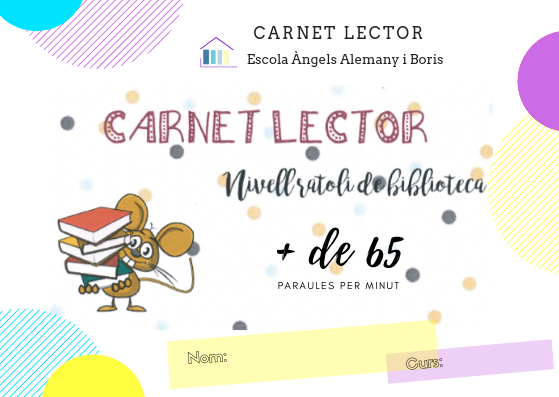 Estàs a punt de ser un excel·lent lector/a!
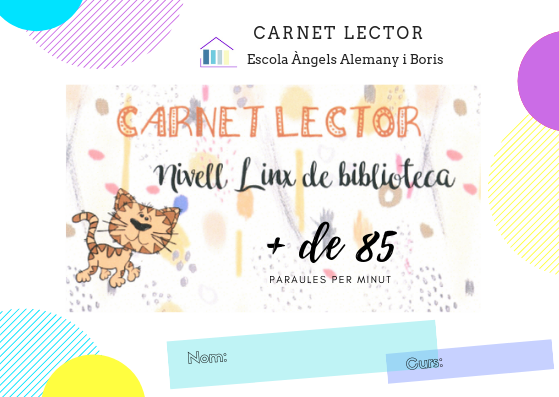 Ho has aconseguit!
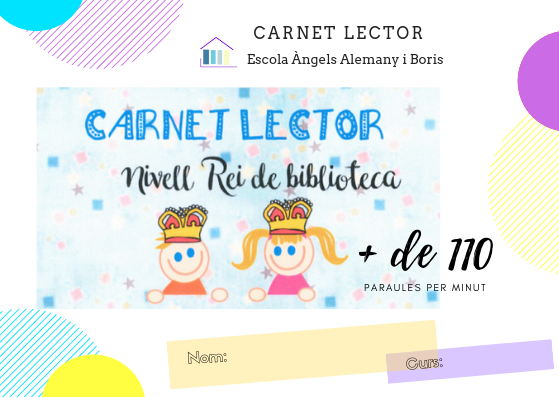 Com es poden aconseguir els carnets?
TOTS els alumnes tindreu un carnet a inici de curs.
El carnet només es canviarà quan s’arribi a un número concret de paraules llegides en un minut. 
Les proves es passaran 4 vegades al llarg del curs: octubre, desembre, març i maig. Ens hem d’entrenar! Si necessitem ajuda ho hem de demanar. 
El carnet és personal, no ens hem de comparar amb els altres ! Cadascú té el seu ritme...
Lectura: a l’aula, a casa 20 minuts de deures, a la biblioteca, amb l’entrenament lector......
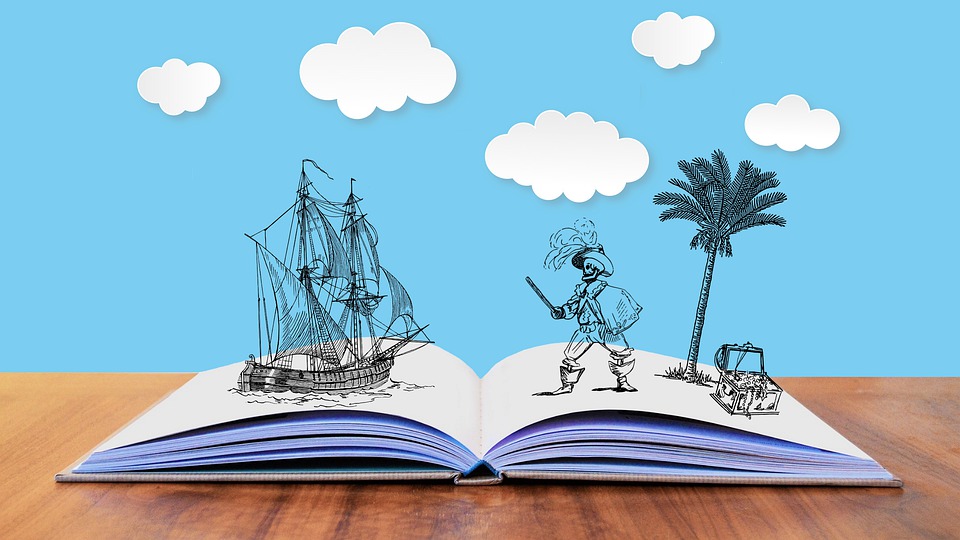 ÀNIMS,


SI PRACTIQUES LA LECTURA SERÀS UN/A GRAN LECTOR/A